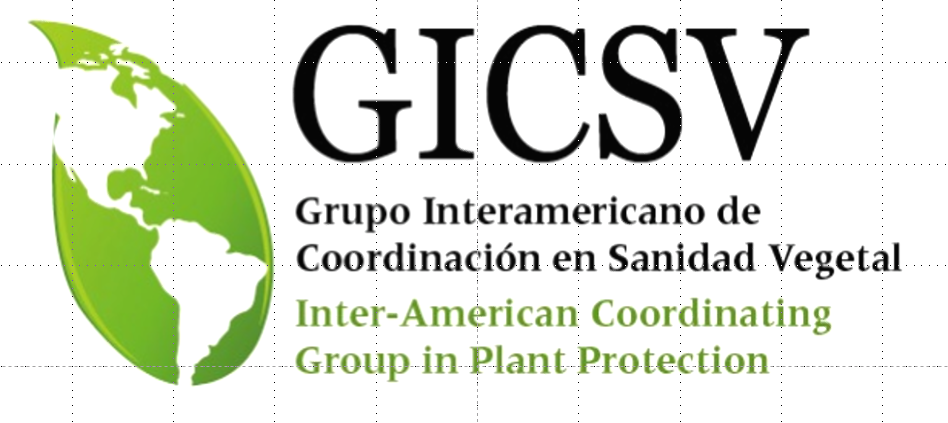 2024 UpdatesActualizaciones del 2024
Alonso Suazo
47th NAPPO Annual Meeting
Tucson, AZ
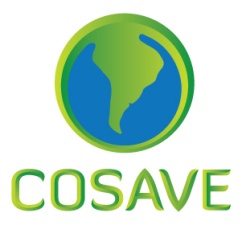 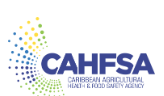 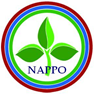 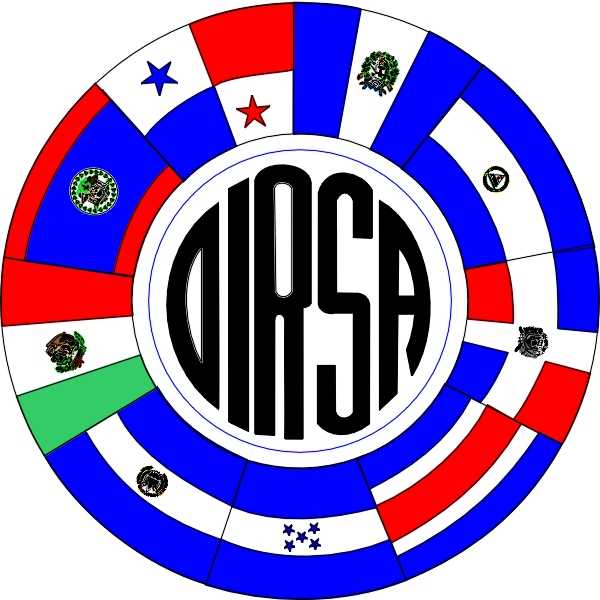 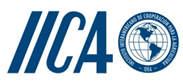 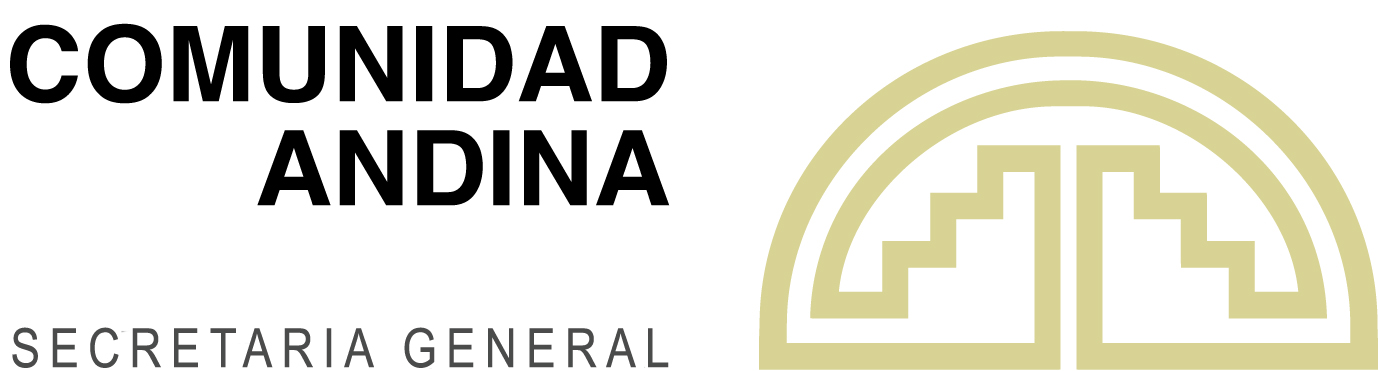 Who are we?¿Quiénes  somos?
El Grupo Interamericano de Coordinación en Sanidad Vegetal (GICSV) reúne a las ORPF de las Américas en un esfuerzo colaborativo para intercambiar información sobre temas de sanidad vegetal para: 

"asegurar la adopción de medidas comunes y eficaces para prevenir la dispersión e introducción de plagas de plantas y productos vegetales, y promover medidas apropiadas para su control"
The Inter-American Coordinating Group in Plant Protection (GICSV because of its name in Spanish) brings together the RPPOs of the Americas in a collaborative effort to exchange information on plant health issues to: 

“secure common and effective action(s) to prevent the spread and introduction of pest of plants and plant products, and to promote appropriate measures for their control”
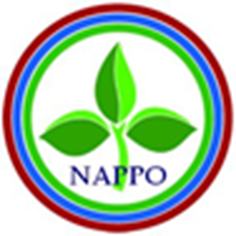 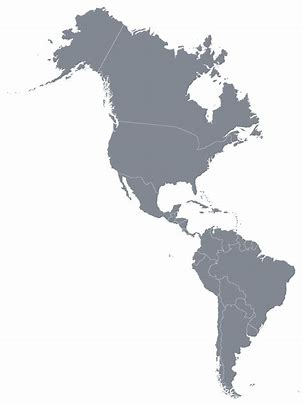 NAPPO: North American Plant Protection Organization
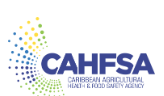 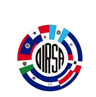 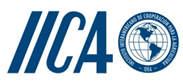 Secretariat
CAHFSA: Caribbean Agricultural Health and Food Safety Agency
OIRSA: International Regional Organization for Plant and Animal Health
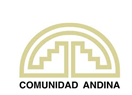 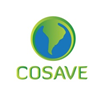 CAN: General Secretariat of the Andean Community
COSAVE: Plant Protection Committee of the Southern Cone
How does GICSV accomplish its objective
Exchanging information in different expert working groups
Organizing webinars, workshops, and symposiums
Intercambiando información entre los diferentes grupos de expertos
Organizando webinarios, talleres y simposios
Organizational updatesActualizaciones en la organización
GICSV coordination rotates among RPPOs every two years. OIRSA will be coordinating activities from March 2023 to March 2025.
New GICSV leadership changes at the Inter-American Institute for Cooperation on Agriculture (IICA) Secretariat:
Rodrigo Astete
Lourdes Fonalleras
La coordinación del GICSV rota entre las ORPF cada dos años. OIRSA coordinará actividades desde marzo del 2023 hasta marzo del 2025.
Nuevos cambios en el liderazgo del GICSV en la Secretaría del Instituto Interamericano de Cooperación para la Agricultura (IICA):
Rodrigo Astete
Lourdes Fonalleras
Updated Expert Working Groups Membership –NAPPO Participation (1)
(1): No industry participation
Updates:  eventsActualizaciones: eventos
The ePhyto working group is planning a workshop in the fall of 2025. The event will probably take place in Mexico.
The Fruit Fly webinar on March, 2024- Pest-free areas for FF (ISPM 26). 
The Locust working group organized a workshop in Merida, Mexico in June of 2024
El grupo de trabajo de ePhyto está planeando un taller en el otoño del 2025. El evento probablemente se llevará a cabo en México.
 El grupo de trabajo de moscas de la fruta concluyó un webinario en marzo del 2024 sobre la NIMF 26 (Areas libres de plagas). 
El grupo de trabajo de langosta organizó un taller en Mérida, México, en Junio del 2024
Learn more about GICSVConozca más sobre el GICSV
GICSV website (Spanish primarily) IICA – GICSV

NAPPO website for subject matter expert from NAPPO 
   ( www.nappo.org )
Sitio web del GICSV (español principalmente) IICA – GICSV

Sitio web de la NAPPO para lista de expertos de la NAPPO 
   ( www.nappo.org )
Thank you!!Muchas gracias!